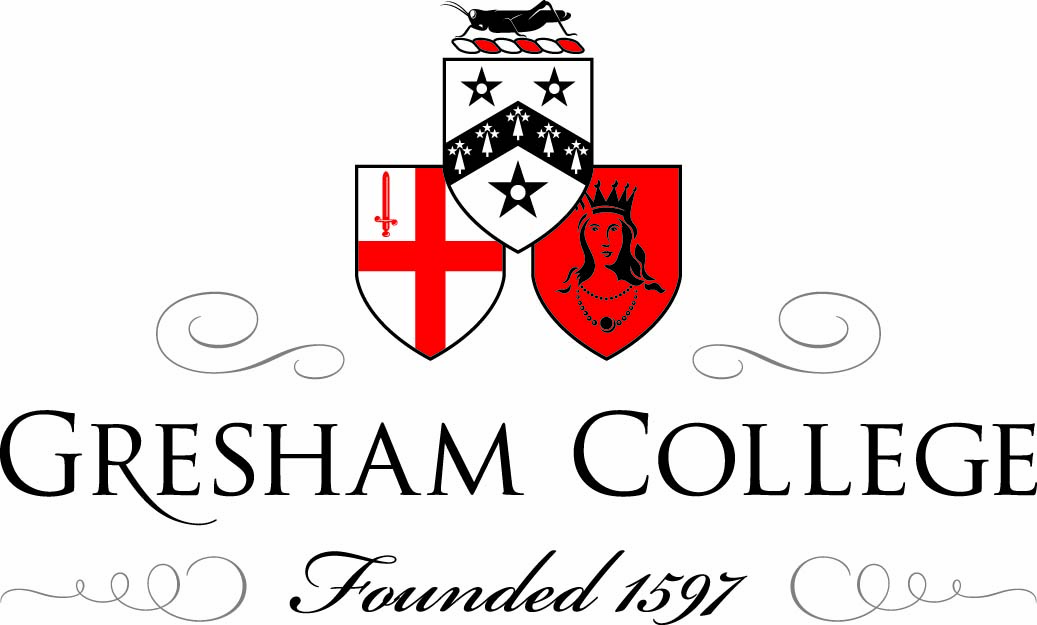 Hamilton, Boole and their Algebras
Raymond Flood
Gresham Professor of Geometry
Hamilton, Boole and their Algebras
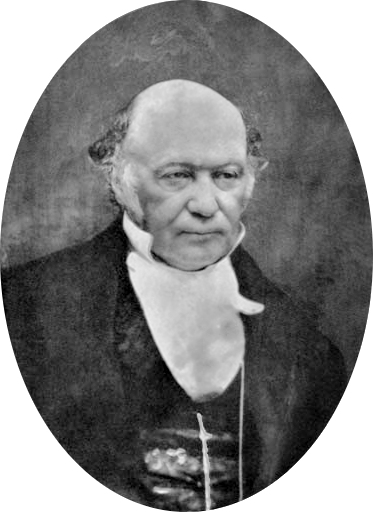 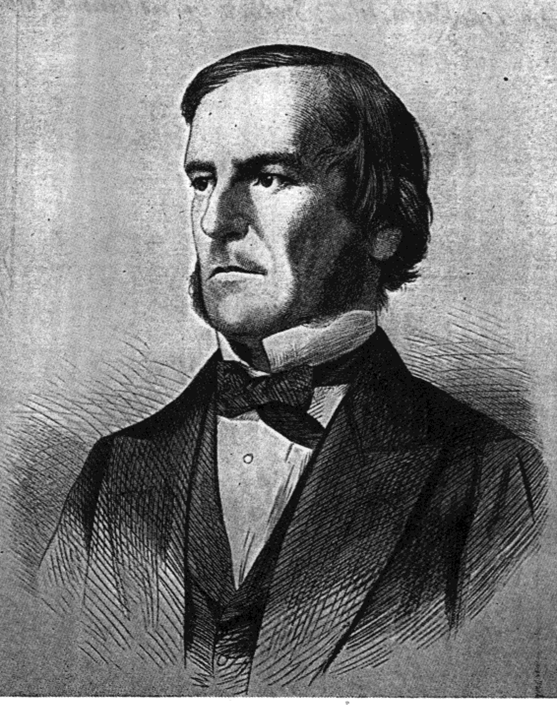 William Rowan Hamilton 1805–1865
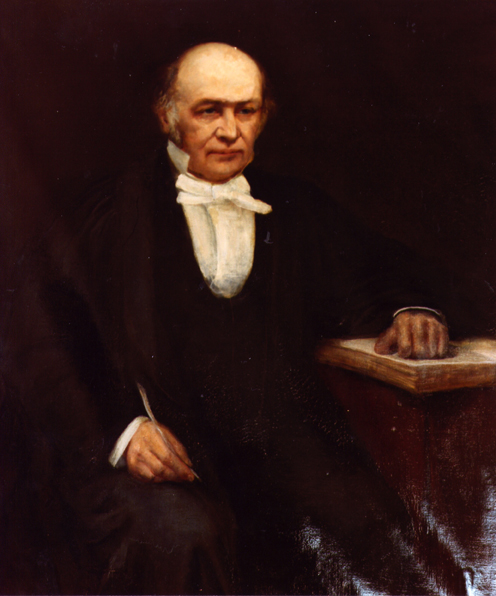 William Rowan Hamilton 1805–1865
One thing only have I to regret in the direction of my studies, that they should be diverted – or rather, rudely forced – by the College Course from their natural bent and favourite channel.  That bent, you know is Science – Science in its most exalted heights, in its most secret recesses.  It has so captivated me - so seized on …. My affections – that my attention to Classical studies is an effort and an irksome one.” 

Letter to his sister Eliza 1823
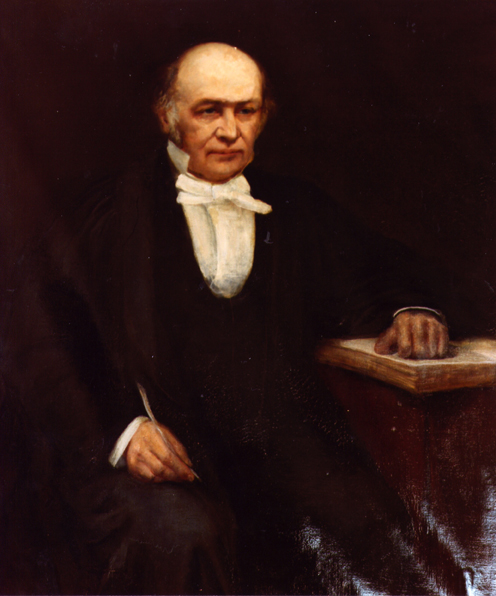 Trinity College, Dublin
Dunsink Observatory
Conical RefractionHamilton’s prediction of the behaviour of a ray of light passed through a prism with biaxial symmetry
Humphrey Lloyd
1800–81
Leonhard Euler:

Of such numbers we may truly assert that they are neither nothing, nor greater than nothing, nor less than nothing, which necessarily constitutes them imaginary or impossible.
.
.
Representing Complex numbers geometrically
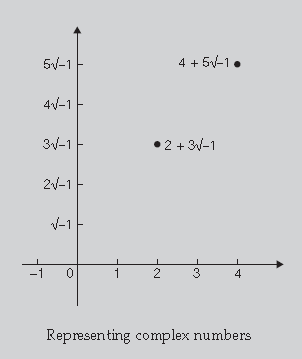 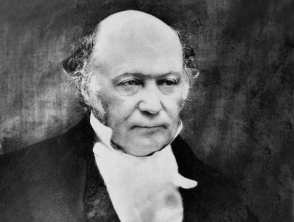 Is there any other algebraic representation of complex numbers that reveals all valid operations on them?
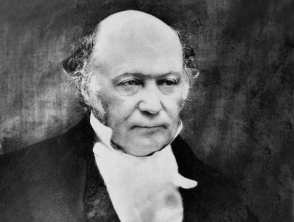 Is there any other algebraic representation of complex numbers that reveals all valid operations on them?
We define a complex number as a pair (a, b) of real numbers.
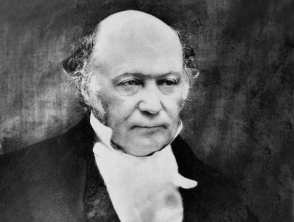 Is there any other algebraic representation of complex numbers that reveals all valid operations on them?
We define a complex number as a pair (a, b) of real numbers.

They are added as follows: (a, b) + (c, d) = (a + c, b + d);
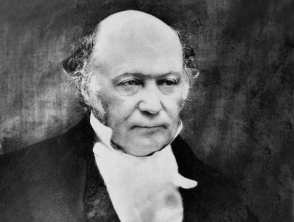 Is there any other algebraic representation of complex numbers that reveals all valid operations on them?
We define a complex number as a pair (a, b) of real numbers

They are added as follows: (a, b) + (c, d) = (a + c, b + d)

They are multiplied as follows: (a, b) x (c, d) = (ac - bd, ad + bc)
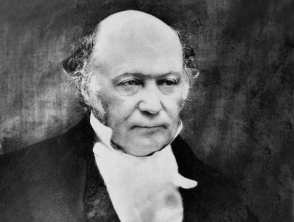 Is there any other algebraic representation of complex numbers that reveals all valid operations on them?
We define a complex number as a pair (a, b) of real numbers

They are added as follows: (a, b) + (c, d) = (a + c, b + d)

They are multiplied as follows: (a, b) x (c, d) = (ac - bd, ad + bc)

The pair (a, 0) then corresponds to the real number a

the pair (0, 1) corresponds to the imaginary number i

Then (0, 1) x (0, 1) = (-1, 0)
which corresponds to the equation
 i  x i = - 1
Triadic fancies
How to multiply triples?
Every morning on my coming down to breakfast, your brother William Edwin and yourself used to ask me. ‘Well, Papa, can you multiply triplets?’ Whereto I was always obliged to reply, with a sad shake of the head ‘No, I can only add and subtract them’
Division law
The law of the modulus
16th October 1843
Quaternionsa + bi + cj + dkwhere i2 = j2 = k2 =ijk = -1
Quaternionsa + bi + cj + dkwhere i2 = j2 = k2 =ijk = –1
ijk = –1

ijkk = –k

–ij =  –k 

ij = k
Quaternionsa + bi + cj + dkwhere i2 = j2 = k2 =ijk = –1
ijk = –1

ijkk = –k

–ij =  –k 

ij = k
ijk = –1

jiijk = –ji

–jjk =  –ji 

k = –ji
(a + bi + cj + dk)(w + xi + yj + zk)
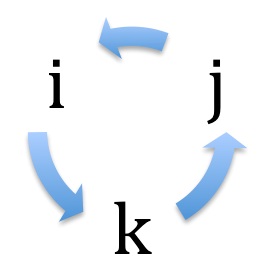 Clockwise
 ij = k, jk = i, ki = j
Anticlockwise
 ji = –k, ik = – j, kj = – i
And how the One of Time, 
of Space the Three, 
Might in the Chain of Symbols girdled be
A quaternion has a “scalar” and “vector” part
If q1 and q2 are two quaternions with no scalar terms

then “scalar” part of q1q2 is the negative of the dot product of the vectors q1 and q2

while the “vector” part of q1q2 is the vector product of the vectors q1 and q2
Vince, J (2011). Quaternions for Computer Graphics. 1st. ed. London: Springer
Quaternions can be used to achieve the transformation of any directed line in three dimensions to any other directed line which is why they are of use in computer graphics.
George Boole 1815–64
J.M.W. Turner, Cathedral Church at Lincoln, 1795
Appointed Professor of Mathematics at Cork, 1849
Boole’s Laws of Thought
Boole: A new algebra
Let the symbol x denote the class of all white things
And the symbol y denote the class of all sheep
Then he used the compound symbol xy to denote the class of all white sheep
Boole: A new algebra
Let the symbol x denote the class of all white things
And the symbol y denote the class of all sheep
Then he used the compound symbol xy to denote the class of all white sheep
And if z denotes the class of all horned things
then 
zxy = all horned white sheep
Boole: A new algebra
Again if x = all white things
And y = all sheep

Then  xy = yx

Since the class of all white things that are sheep is the same as the class of all sheep that are white
Boole: A new algebra
If every member of class x (say being a man) is also a member of class y (say being human) then 
xy = x
and in the special case when x and y are the same 
xx = x
Boole: A new algebra
If every member of class x (say being a man) is also a member of class y (say being human) then 
xy = x
and in the special case when x and y are the same 
xx = x 
or using the analogy of multiplication of numbers we can write 
x2 = x
for all classes x
Addition
If x and y are classes, 
x + y 
denotes the class of all objects which belong to class x or to class y.
if x is the class of all women and y is the class of all men then x + y is the class of all humans.
Then once again we have commutativity as
x + y = y + x
We have other results similar to what we see in arithmetic, for example
z(x + y) = zx + zy
If z is the class of all Europeans then the left hand side is the class of all European humans while the right hand side is the class of European women or European men.
Universal and empty class
Boole also used the symbol 1 to denote the universal class, the symbol 0 for the empty class and he wrote 1 – x for the class of all objects not in x.
If x = all white things 
Then  (1- x) = all things not white
Since objects cannot be white and not white at the same time
x(1 – x) = 0
or x – x2 = 0
or x2 = x as before
Symbolic Algebra
All As are B, all Bs are C: therefore all As are C
Let a equal the class of all As
Let b equal the class of all Bs
Let c equal the class of all Cs

In Boole’s notation the hypotheses are 
a = ab and b = bc
Then by substitution a = ab = a(bc) = (ab)c = ac so
a = ac so all As are C
Claude Shannon1916–2001
Shannon says that the hindrance between two points a and b on a circuit is 0 if current can flow and 1 otherwise
If the switch between a and b is closed the hindrance is 0 and if open the hindrance is 1
The hindrance of two switches X and Y in series is written X + Y
The hindrance of two switches X and Y in parallel is written XY
Shannon says that the hindrance between two points a and b on a circuit is 0 if current can flow and 1 otherwise
If the switch between a and b is closed the hindrance is 0 and if open the hindrance is 1
The hindrance of two switches X and Y in series is written X + Y
The hindrance of two switches X and Y in parallel is written XY
Postulates:
a closed circuit in series with an open circuit is an open circuit 
a closed circuit in parallel with an open circuit  is a closed circuit
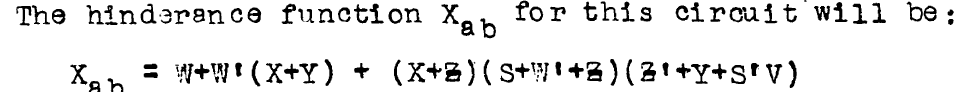 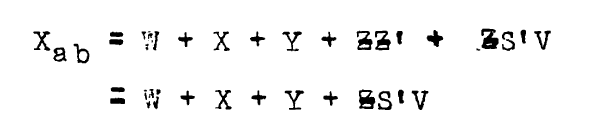 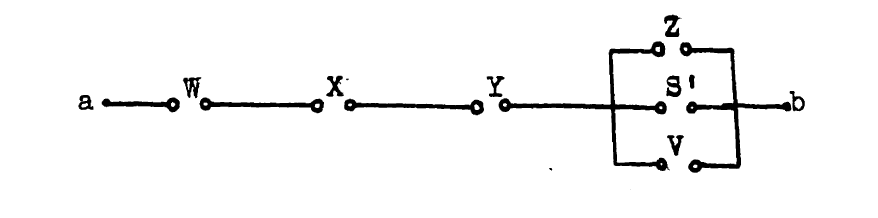 Memorials
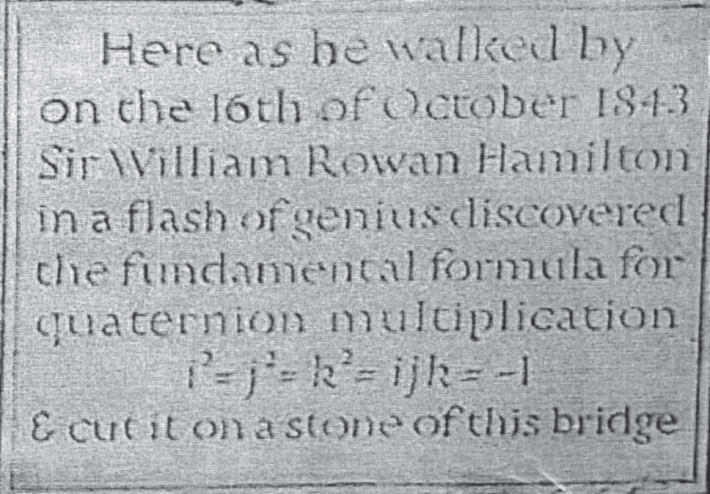 Hamilton
Boole
http://www.maths.tcd.ie/pub/HistMath/People/Hamilton/
Des McHale, George Boole, A Prelude to the Digital Age,
Cork University Press, 2015
1 pm on Tuesdays at the Museum of London
Einstein’s Annus Mirabilis, 1905
Tuesday 20 October 2015  
Hamilton, Boole and their Algebras  
Tuesday 17 November 2015  
Babbage and Lovelace
Tuesday 19 January 2016  
Gauss and Germain
Tuesday 16 February 2016  
Hardy, Littlewood and Ramanujan
Tuesday 15 March 2016 
Turing and von Neumann
Tuesday 19 April 2016